Грамотный потребитель
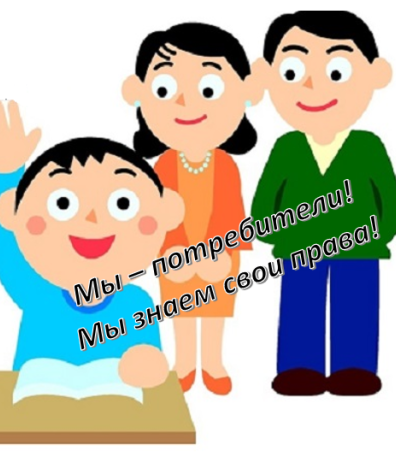 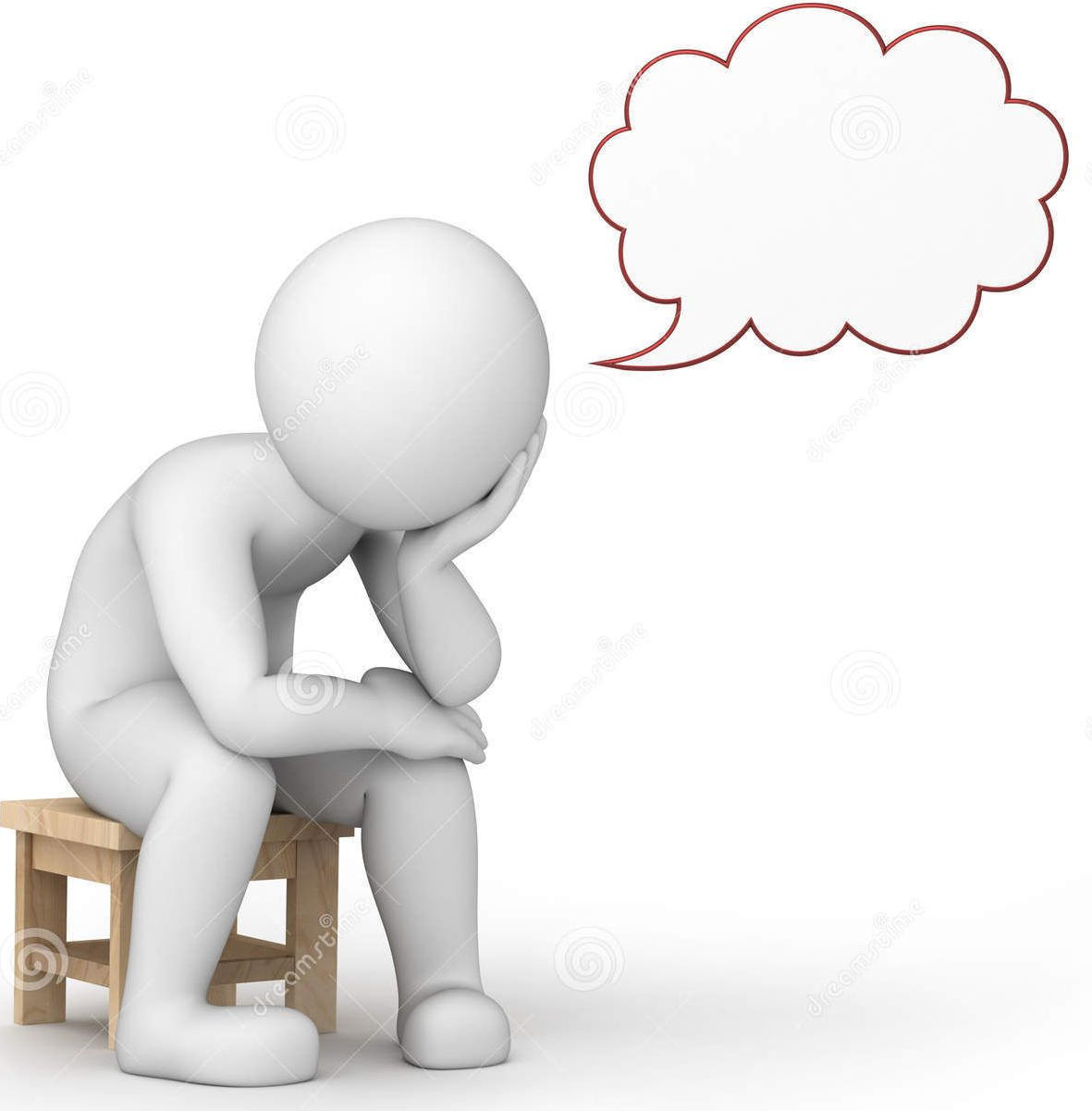 Магазин
Не работает
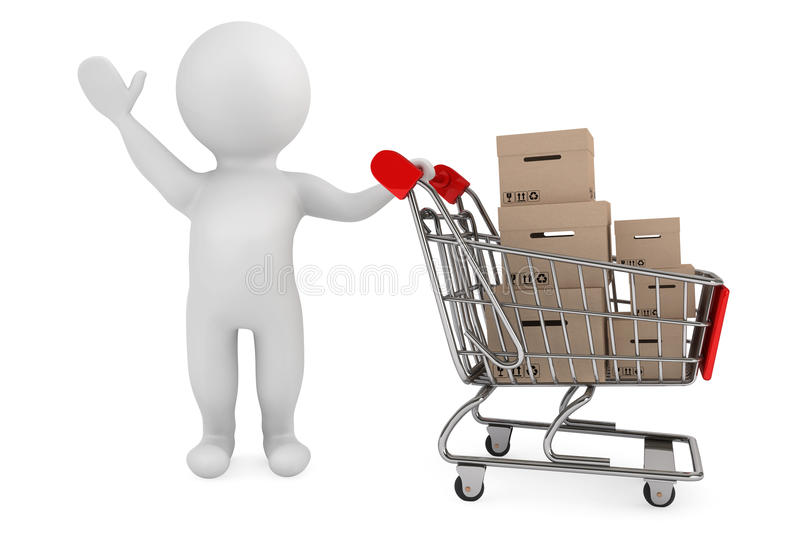 Местная администрация
Магазин
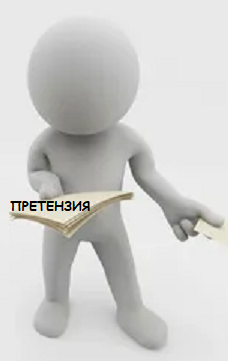 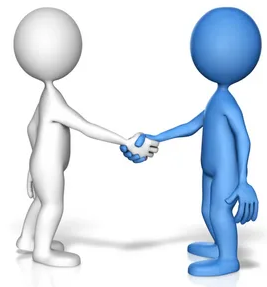 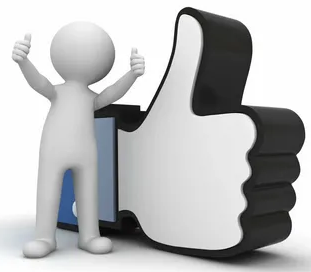 Магазин
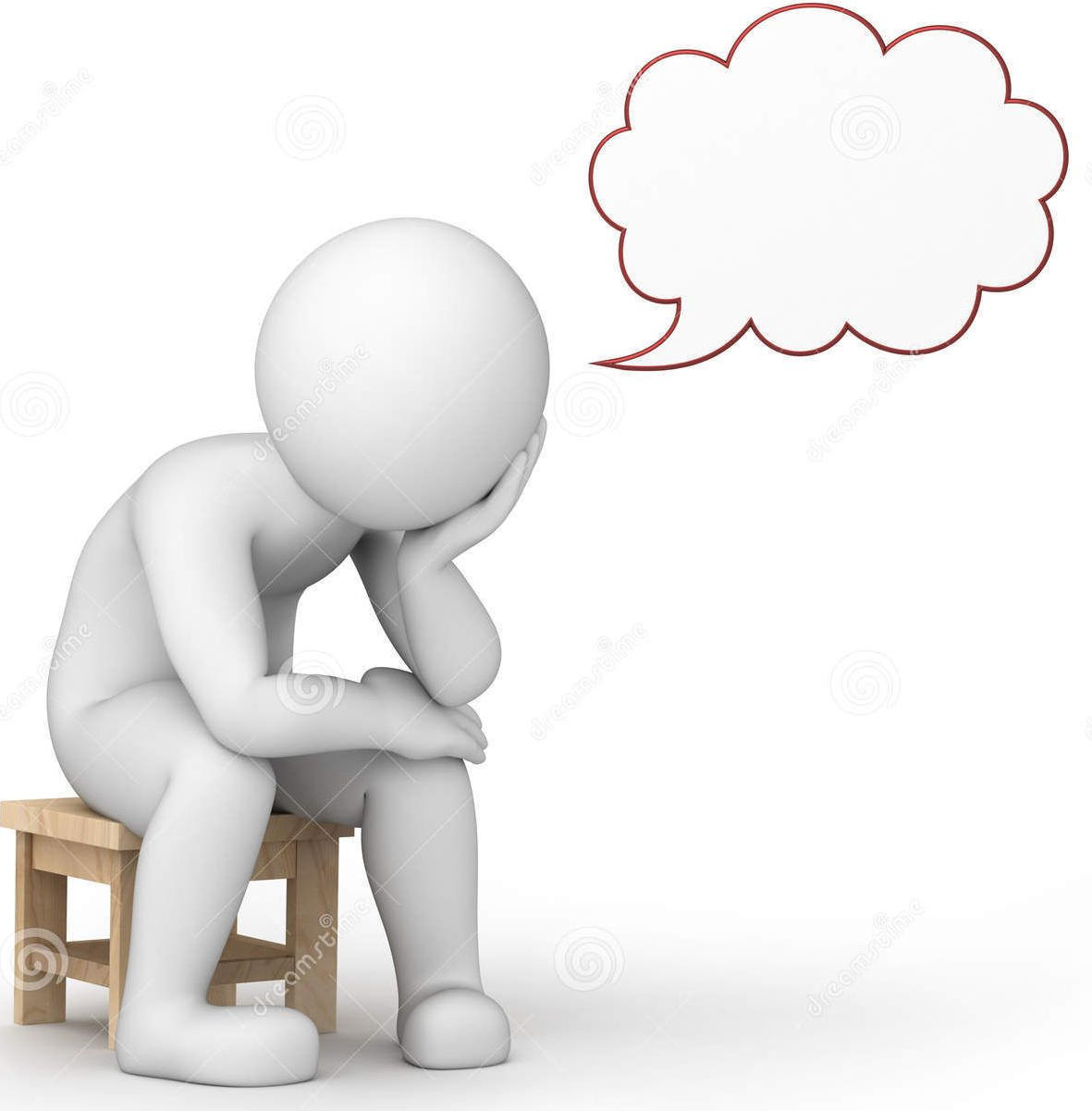 Местная администрация
Не работает
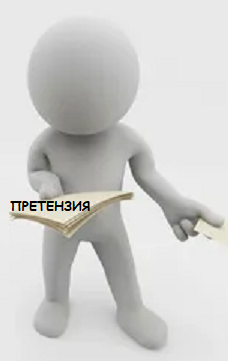 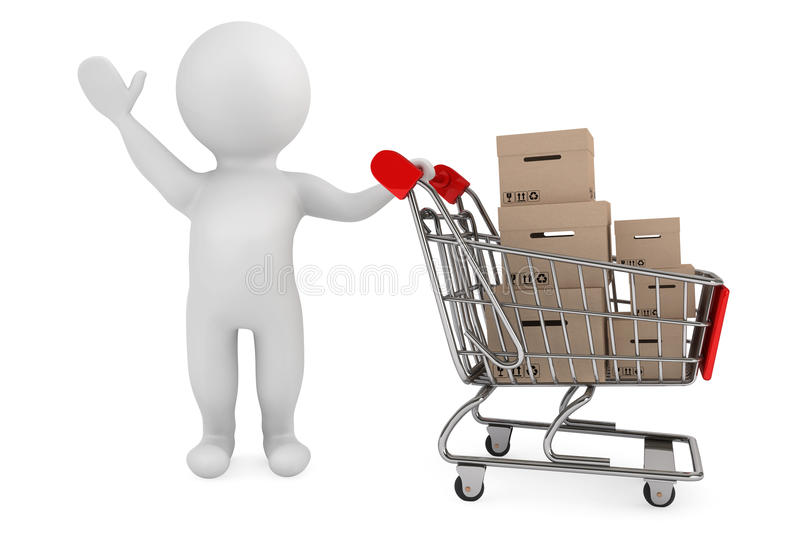 Магазин
Местная администрация
Суд
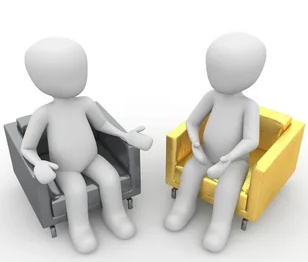 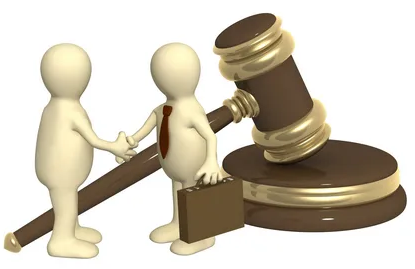 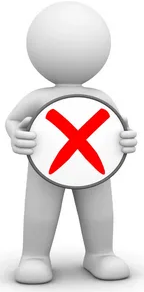 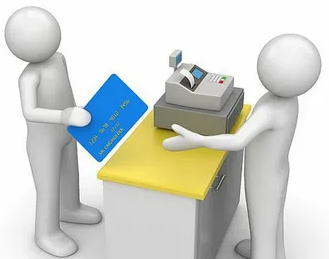 Претензия
Образец претензии
Файлы для загрузки: https://69.rospotrebnadzor.ru/directions/prava/14741 
Претензия о возврате товара при обнаружении недостатков после истечения (отсутствия) гарантийного срока, кроме Перечня (52 Кб)
Претензия на технически сложный товар с недостатками, обнаруженными в течениие 15 дней с момента покупки (41 Кб)
Претензия на возврат (обмен) товара надлежащего качества (33 Кб)
Претензия на предоставление ненадлежащей информации о работах (услугах) (53 Кб)
Претензия на технически сложный товар с существенным недостатком, обнаруженным после истечения 15 дней с момента покупки (40 Кб)
Претензия на услуги телефонной связи, необоснованное предъявление счета за услуги связи (28 Кб)
Претензия на услуги телефонной связи, неправомерное изменение условий договора в одностороннем порядке (56 Кб)
Претензия на услуги телефонной связи, необоснованное приостановление услуг связи (47 Кб)
Претензия на услуги телефонной связи, отказ (уклонение) оператора связи от заключения договора (46 Кб)
Претензия о нарушении исполнителем сроков оказания платных медицинских услуг (48 Кб)
Претензия о нарушении сроков и (или) недостатках в оказанной услуге (46 Кб)
Претензия о непредоставлении надлежащей информации о товаре (47 Кб)
Претензия о предоставлении некачественных медицинских услуг (53 Кб)
Претензия о предъявлении требований при обнаружении в товаре недостатков, кроме технически сложных товаров (39 Кб)
Претензия в случае нарушения сроков предоставления коммунальных услуг для частного дома (41 Кб)
Претензия в связи с неудовлетворительным содержанием общего имущества собственников в многоквартирном доме (49 Кб)
Претензия на недостатки в квартире по договору долевого участия, заключенному до 01.04.2005 г. (55 Кб)
Претензия на недостатки в квартире по договору долевого участия, заключенному после 01.04.2005 г. (57 Кб)
Претензия по поводу условий, ущемляющих права потребителя в кредитном договоре (58 Кб)
Претензия на условия, ущемляющие права потребителя в договоре банковского вклада (47 Кб)
Претензия на ненадлежащую информацию в кредитном договоре (41 Кб)
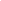 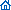 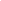 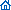 Образец искового заявления
Исковое заявление о прекращении начислений по оплате электроэнергии мест общего пользования, взы-скании излишне уплаченных денежных средств и компенсации морального вреда (61 Кб)
Исковое заявление о восстановлении нарушенного права потребителя на получение коммунальных услуг надлежащего качества (67 Кб)
Исковое заявление о защите прав потребителей и взыскании денежных средств (57 Кб)
Исковое заявление о взыскании денежной суммы за неоказанную услугу, неустойки, компенсации морального вреда и штрафа (69 Кб)
Исковое заявление о возмещении убытков, связанных с неправомерным увеличением платы и предоставлением недостоверной информации о цене услуг по содержанию общего имущества жилого многоквартирного дома (66 Кб)
Исковое заявление о возложении на ответчика обязанности по перерасчету платы за оказанную услугу и компенсации морального вреда (70 Кб)
Исковое заявление о расторжении договора купли – продажи, взыскании убытков, неустойки и компенсации морального вреда (51 Кб)
Профилактьические программы
Встречи с продавцами товаров (работ, услуг) в формате «круглых столов»
Лекции детям
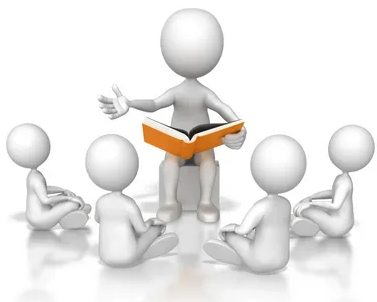 Лекции лицам пенсионного возраста
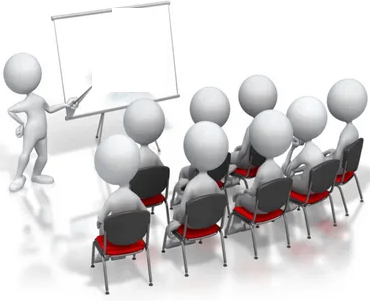 Наполнение специального раздела сайта
Информация о ведомствах, работающих в сфере защиты прав потребителей, активные ссылки на их официальные сайты
Образцы претензий, исковых заявлений
Разъяснения положений Закона о защите прав потребителей
Судебная практика, практика Роспотребнадзора
Новости в сфере потребительского рынка
Реестр продавцов, исполнителей работ и услуг , осуществляющих деятельность в муниципалитете

Публикации в местных СМИ